Embriologia e Histologia
2020 © Faculdade de Ciências da Universidade de Lisboa
TG1 -  Fase de desenvolvimento X, Modelo Y
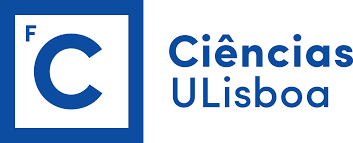 1
Nº aluno/Nome dos autores
Embriologia e Histologia
2020 © Faculdade de Ciências da Universidade de Lisboa
TG1 -  Fase de desenvolvimento X, Modelo Y
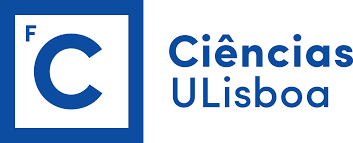 2
Nº aluno/Nome dos autores